Misskipting grefur undan lýðræði og hagvexti
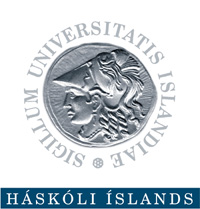 Málstofa í Hagfræðistofnun Háskóla Íslands
12. september 2019
Þorvaldur Gylfason
Bakgrunnur I
Misskipting tekna og eigna hefur að undanförnu dregið til sín athygli hagfræðinga ...
Thomas Piketty: Capital (2014) o.fl. bækur, þ.m.t.
Angus Deaton: Great Escape (2013)
James Galbraith: Inequality and Instability (2012)
Branco Milanovic: Worlds Apart (2005) and Global Inequality (2016)
Raghuram Rajan: Fault Lines (2011)
Joseph Stiglitz: Price of Inequality (2013)
… og einnig stjórnmálamanna
Bakgrunnur II
Betri lífskjör má ráða m.a. af því að fólk lifir mun lengur en áður 
Meðalævin um heiminn hefur lengzt úr 53 árum 1960 í 72 ár 2017
Misskipting meðal þjóða hefur minnkað með uppgangi Indlands og Kína, en misskipting innan ríkja hefur ágerzt frá 1980 (Milanovic 2016)
Frá 1980 til 2015 jókst hlutdeild ríkasta 1% heimilanna í 
Þjóðartekjum fyrir skatt: úr 8% í 12% í Evrópu og 20% í BNA
Hreinum þjóðarauði: úr 20% í 40% í bæði Evrópu og BNA
Starfsmaður á gólfi var heilt ár að vinna sér inn meðaldaglaun forstjóra JPMorgan-bankans 2017
Bakgrunnur III
Aukinn ójöfnuður hefur gerbreytt landslagi stjórnmálanna
Bernie Sanders er ekki lengur á útjaðri bandarískra stjórnmála
Donald Trump náði kjöri m.a. með því að höfða til fátækra kjósenda
Brezkir (enskir) kjósendur kusu að ganga úr ESB
Lýðræði er undir álagi í Bandaríkjunum og Evrópu
Benjamin Page og Martin Gilens: Democracy in America? (2017)
Steven Levitsky og Martin Ziblatt: How Democracies Die (2018)
Yascha Mounk: People vs. Democracy (2018)
Timothy Snyder: Road to Unfreedom (2018)
David Runciman: How Democracy Ends (2018)
Yfirlit
Skoðum samhengi tekjuskiptingar við þjóðartekjur á mann og helztu stærðir sem hafa áhrif á tekjur og vöxt þeirra 
Hagvöxtur er knúinn áfram með upphleðslu ferns konar fjármagns
Raunverulegt fjármagn, þ.e. vélar og tæki – Upphleðsla
Mannauður
Náttúruauður
Félagsauður
Hér er lögð áherzla á félagsauð og fimm hliðar hans: 
Lýðræði, jöfnuð, lög og rétt, gegnsæi og traust
Hagkvæmni, þ.m.t. tækni
Ferns konar fjármagn og hagvöxtur
Límið sem heldur samfélaginu saman í sátt og friði
Menntun og starfsþjálfun
Sparnaður og fjárfesting
Fjölvæðing efnahagslífs og stjórnmála
Lýðræði
Jöfnuður
Lög og rétturGegnsæi
Traust
Bláar örvar lýsa fyrri niðurstöðum um fjölvæðingu
Frá félagsauði til vaxtar
Grænar örvar lýsa nýjum niðurstöðum um traust
Rauðar örvar lýsa nýjum niðurstöðum um jöfnuð
Gular örvar lýsa fyrri niðurstöðum um lög og rétt og gegnsæi
Þrjú skref á langri leið
Skiptir fjölbreytni í efnahagslífi – þ.e. skipting framleiðslunnar milli atvinnuvega – máli fyrir þjóðartekjur?
Ef aukin fjölbreytni örvar framleiðslu getur það hjálpað okkur til að skilja hvers vegna þungt vægi náttúruauðlinda getur verið dragbítur á framleiðslu
Auðlindir sem blendin blessun
Skiptir fjölbreytni í stjórnmálum – þ.e. lýðræði öndvert einræði – máli fyrir fjölbreytni efnahagslífsins, þjóðartekjur og lífskjör?
Fjölvæðing efnahags- og stjórnmálalífs eru hliðstæðar aðferðir til að forðast samþjöppun, þ.e. forðast of mörg egg í einni körfu
Skiptir félagsauður – jöfnuður, lög og réttur, gegnsæi, traust – máli fyrir fjölbreytni efnahagslífsins, þjóðartekjur og lífskjör?
1
Tvenns konar fjölbreytni
Theil-vísitala fjölbreytni útflutnings, komin frá AGS
Summan af fjölbreytni atvinnuveganna (nýjar afurðir eða nýir kaupendur) og fjölbreytni framleiðslunnar innan hvers atvinnuvegar fyrir sig (meiri útflutningur eldri afurða) 
Gögnin ná yfir 1962-2010
Einungis varningur, þjónusta ekki talin með, ekki enn
Polity2-vísitala lýðræðis 
Komin frá stjórnmálafræðingum í Háskólanum í Maryland
Nær frá -10 (harðsvírað einræði) upp í +10 (óskorað lýðræði)
Tvíþætt fjölvæðing
Lýðræði 1960-2012 og fjölbreytni útflutnings 1962-2010 (148 lönd)
Tvær hliðar á sömu mynt
Fjölvæðing efnahagslífsins felur í sér fjölbreyttari framleiðslu til útflutnings og heimabrúks og dregur úr vægi náttúruauðlinda 
Fjölvæðing stjórnmálalífsins eflir lýðræði og dregur úr vægi þröngra hópa með því að færa vald til fólksins
Hvoru tveggja er ætlað að draga úr og dreifa áhættu
Heimild: Útreikningar höfundar
Fjölbreytni útflutnings (8 - Theil-vísitala) 1962-2012
Lýðræði
Frá fjölvæðingu til hagvaxtar
Flestar þjóðir, einkum þær sem eru háðar fáeinum atvinnuvegum eða auðlindum, sækjast eftir aukinni fjölbreytni
Þær skoða fjölvæðingu sem leið til að draga úr áhættu í hagkerfinu, þ.e. hættu á of miklum sveiflugangi eða jafnvel hruni
Getur verið að fjölvæðing örvi hagkvæmni og hagvöxt? – með því að draga úr og dreifa áhættu og meðfylgjandi sveiflugangi
Hvað segja gögnin? 
Skoðum nú tvíhliða fylgni nokkurra lykilstærða
Gerum okkur ekki von um tæmandi svör því þau útheimta vandlegri tölfræði sem erfitt er að segja hver ætti að vera þegar allar stærðir sem um er fjallað hanga saman eins og þær gera hér
Frá tvíhliða fjölvæðingu til tekna á mann
20/50-reglan
Fjölbreytni útflutnings 1962-2010 og þjóðartekjur á mann 2016 (167 lönd)
Lýðræði og þjóðartekjur á mann 2016 (154 lönd)
Log VÞT á mann 2016 ($, ppp)
Heimild: Útreikningar höfundar
Log VÞT á mann 2016 ($, ppp)
8 – Theil-vísitala, fjölbreytni eykst frá vinstri til hægri.    Polity2-vísitala, lýðræði eykst frá vinstri til hægri.
20/50-reglan
Aukning vísitölunnar um fjölbreytni útflutnings um 20% út eftir láréttum ás helzt í hendur við 50% aukningu þjóðartekna á mann upp eftir lóðréttum ás
Aukning lýðræðisvísitölunnar um 20% út eftir láréttum ás helzt í hendur við 50% aukningu þjóðartekna á mann upp eftir lóðréttum ás
Gögnin virðast tala skýru máli
Aukin fjölbreytni útflutnings stendur í skýru sambandi við kaupmátt þjóðartekna á mann frá einu landi til annars
Allar tiltækar fjölbreytnisvísitölur koma í sama stað niður
Ekkert fullyrt hér um orsök og afleiðingu
Kannski ættu slíkar fjölbreytnisvísitölur heima meðal þeirra stærða sem notaðar eru til að skýra hagvöxt um heiminn frekar en þrengri mælikvarðar á vægi náttúruauðlinda í þjóðarbúskapnum svo sem tíðazt hefur
Þarfnast nánari skoðunar
2
Félagsauður: Gegnsæi
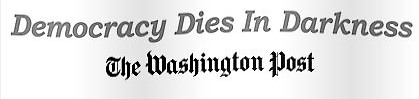 Lýðræði deyr í dimmu
Ný einkunnarorð Washington Post með nýjum eiganda
Carl Bernstein sótti hugmyndina til Louis Brandeis hæstaréttardómara 1916-1939 sem sagði:
„Birta … er bezta sótthreinsunarlyfið“
„Við getum búið við lýðræði í þessu landi eða við samþjöppun mikils auðs á fárra hendur, en við getum ekki búið við hvort tveggja í senn“
Freedom House lækkaði lýðræðiseinkunn BNA 2010
Hæstiréttur létti þá hömlum af fjárframlögum til stjórnmála
Hnignun Bandaríkjanna
Stjórnmálaréttindi og lýðfrelsi 2018
Bandaríkin: Hnignandi lýðræði frá 2010
Stjórnmálaréttindi og lýðfrelsi
Heimild: Freedom House.
Hvernig mælum við gegnsæi?
Enginn sjálfstæður mælikvarði er til enn sem komið er
Við skulum því nota spillingarvísitöluna frá Transparency International sem stendur í öfugu hlutfalli við spillingu
Hærri vísitala er ávísun á minni spillingu
Við skilgreinum því gegnsæisvísitöluna hér svo: 

Gegnsæi = Spillingarvísitala
Heimild: Transparency International
Frá gegnsæi til tvíhliða fjölvæðingar
Gegnsæi 2012-2016 og fjölbreytni útflutnings 1962-2010 (159 lönd)
Gegnsæi 2012-2016 og lýðræði 1960-2012 (158 lönd)
8 – Theil-vísitala fjölbreytni 1962-2012
Lýðræðisvísitala 1960-2012
Heimild: Útreikningar höfundar
Gegnsæisvísitala                                                                      Gegnsæisvísitala
3
Félagsauður: Lög og réttur
Veikt réttarkerfi getur grafið undan lýðræði og hagvexti
“… Mannréttindi, lög og réttur og lýðræði haldast í hendur og styðja hvert við annað … og eru snar þáttur í algildum og ófrávíkjanlegum gildum og frumreglum Sameinuðu þjóðanna”
Yfirlýsing Allsherjarþings SÞ 24. september 2012
Ný réttarkerfisvísitala er nú til í boði World Justice Project, samsett úr umsögnum sérfræðinga og venjulegs fólks
Vísitalan er byggð m.a. á valdmörkum og mótvægi við ríkisvald, gegnsæi, virðingu fyrir mannréttindum og framfylgd laga
Nær ekki lengra aftur en til 2012
Frá lögum og rétti til tvíhliða fjölvæðingar
Lög og réttur 2012-2018 og fjölbreytni útflutnings 1962-2010 (110 lönd)
Lög og réttur 2012-2018 og lýðræði 1960-2012 (151 land)
8 – Theil-vísitala fjölbreytni 1962-2012
Lýðræðisvísitala 1960-2012
Heimild: Útreikningar höfundar
Réttarkerfisvísitala                                                                  Réttarkerfisvísitala
4
Félagsauður: Traust
Traust er enn annar þáttur félagsauðs
Ýmis merki um dvínandi traust milli manna
Robert Putnam Bowling Alone (2000)
Gallup-kannanir sýna einnig dvínandi traust til stofnana
Traust til Bandaríkjaþings minnkaði úr 42% 1972 í 12% 2017
Traust til forsetaembættisins minnkaði úr 52% 1975 í 32% 2017
Traust til banka í OECD-löndum minnkaði úr 55% 2007 í 46% 2015 
World Values Survey mældi traust milli manna 1981-2014
“Flestu fólki er treystandi” gegn “Nauðsynlegt er að sýna varúð”
Frá trausti til tvíhliða fjölvæðingar
Traust 1981-2014 og fjölbreytni útflutnings 1962-2010 (100 lönd)
Traust 1981-2014 og lýðræði 1960-2012 (98 lönd)
8 – Theil-vísitala fjölbreytni 1962-2012
Lýðræðisvísitala 1960-2012
Heimild: Útreikningar höfundar
Traustsvísitala                                                                             Traustsvísitala
Frá trausti til jafnaðar og tekna á mann
Traust 1981-2014 og jöfnuður 1979-2016 (95 lönd)
Traust 1981-2014 og þjóðartekjur á mann 2016 (102 lönd)
Log VÞT á mann 2016 ($, ppp)
100 – Gini-vísitala 1979-2016
Heimild: Útreikningar höfundar
Traustsvísitala                                                                        Traustsvísitala
5
Félagsauður: Ójöfnuður
Misskipting getur grafið undan lýðræði og hagvexti
„Við getum búið við lýðræði í þessu landi eða við samþjöppun mikils auðs á fárra hendur, en við getum ekki búið við hvort tveggja í senn“
Louis Brandeis hæstaréttardómari 1916-1939

Gini-vísitölur ójafnaðar frá Alþjóðabankanum
Ná yfir 1979-2016 í mesta lagi, yfirleitt mun skemmri tímabil
Forstjóralaun í BNA voru á við laun 23ja starfsmanna á gólfi 1978 og 221 starfsmanns 2018 meðan kaupmáttur venjulegra tímalauna stóð í stað
Ójöfnuður: Tvö atriði til umhugsunar
Frá jöfnuði til hagvaxtar
Við metum eignir í tveim víddum, þ.e. afrakstur og áhættu
Við þurfum einnig að meta tekjur í tveim víddum, þ.e. athuga bæði meðaltekjur og dreifingu teknanna 
Það er ekki nóg að hafa tölur um þjóðartekjur og ævilengd ef við höfum ekki jafnframt tölur um dreifingu tekna og langlífis milli manna
Einföld leiðrétting er VÞTleiðr = VÞT*(1 - Gini) – en þó ekki hér
Ójöfnuður var lengi vanræktur í þjóðhagfræði en á samt heima þar ef hann skiptir máli fyrir tekjur og vöxt þeirra
Hér skoðum við m.a. samhengið milli ójafnaðar og annarra hagstærða
Frá jöfnuði til tvíhliða fjölvæðingar
Jöfnuður 1979-2016 og lýðræði 1960-2012 (146 lönd)
Jöfnuður 1979-2016 og fjölbreytni útflutnings1962-2010 (146 lönd)
8 – Theil-vísitala fjölbreytni 1962-2012
Lýðræðisvísitala 1960-2012
Heimild: Útreikningar höfundar
100 – Gini-vísitala, jöfnuður eykst frá vinstri til hægri.
6
Félagsauður: Lýðræði
Lýðræði helzt í hendur við aðra þætti félagsauðs frá einu landi til annars
Jöfnuður
Lög og réttur
Gegnsæi – þ.e. lítil spilling
Traust
Lýðræði hefur víða átt undir högg að sækja frá 2006
Lýðræði á undanhaldi
Tólf ára hnignun lýðræðis
Fór aftur
Fjöldi landa
Fór fram
Heimild: Freedom House
Frá einræði til lýðræðis 1800-2017
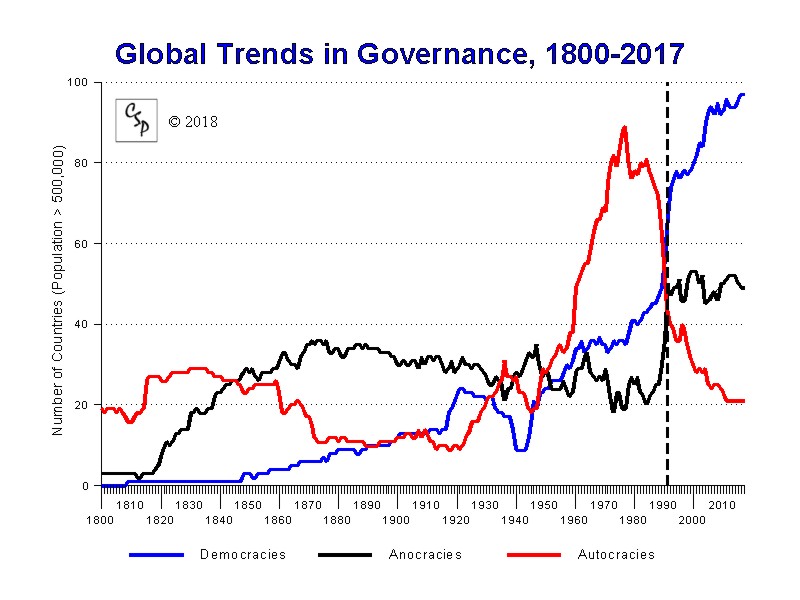 Lýðræði
Fáræði
Fjöldi landa
Einræði
Frá jöfnuði til lýðræðis og hagvaxtar
Jöfnuður 1979-2016 og lýðræði 1960-2012 (146 lönd), aftur
Jöfnuður 1979-2016 og þjóðartekjur á mann 2016 (161 land)
Aftur
Lýðræðisvísitala 1960-2012
Log VÞT á mann 2016 ($, ppp)
Heimild: Útreikningar höfundar
100 – Gini-vísitala, jöfnuður eykst frá vinstri til hægri.
7
Lærdómar handa Evrópu og Bandaríkjunum
Fjölbreytni lætur ekki undan síga, sýnir engin merki þess
Lýðræði sýnir hins vegar skýr merki um álag
Frá 2008 hefur Freedom House smám saman lækkað lýðræðiseinkunn BNA í 86 á móti 99 fyrir Kanada 
Dómur Hæstaréttar 2010 afnam í reynd allar hömlur á fjárframlög til stjórnmálastarfsemi og stjórnmálamanna
Stjórnmálafræðingar lýsa BNA nú sem fáræðisríki, fáveldi (e. oligarchy) sem brýtur með kerfislægum hætti gegn vilja almennings
Margir Evrópumenn og aðrir óttast þróun stjórnmálanna einkum í Póllandi og Ungverjalandi (e. illiberal democracy)
Uggvænlegar hliðstæður við 3. og 4. áratug 20. aldar
Misskipting hefur áður grafið undan lýðræði (Snyder 2018)
Bláar örvar lýsa fyrri niðurstöðum um fjölvæðingu
Allt hangir saman
Grænar örvar lýsa nýjum niðurstöðum um traust
Rauðar örvar lýsa nýjum niðurstöðum um jöfnuð
Gular örvar lýsa efyrri niðurstöðum umlög og rétt og gegnsæi
Niðurstaða: Þokkalegur jöfnuður og traust virðast haldast í hendur við lýðræði og hagvöxt
8
Jöfnuður og traust virðast haldast í hendur við vöxt og viðgang efnahagslífsins um heiminn
Jöfnuður í tekjuskiptingu helzt í hendur við fjölbreyttan útflutning, lög og rétt, gegnsæi, traust og lýðræði
Ólíkir þættir félagsauðsins leggjast á eitt
Allar þessar stærðir virðast örva efnahagslífið líkt og sparnaður, fjárfesting, menntun og heilsugæzla 
Náttúruauðlindir geta þó snúizt á hvorn veginn sem er („blendin blessun“)
Þurfum einnig að gaumgæfa skiptingu auðs og heilbrigðis
Ríkir karlmenn í BNA (1% með mestar eignir) lifa að jafnaði 15 árum lengur en fátækir (1% með minnstar eignir) og ríkar konur 10 árum lengur en fátækar
Vitum minna um Evrópu enn sem komið er
Endir